Геометрия
7
класс
Тема:

Решение задач
на повторение
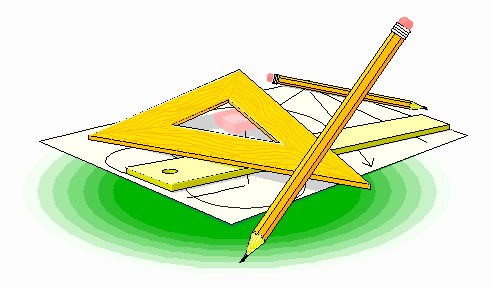 Яшнабадский район. Школа № 161.
Учитель математики Наралиева Ш.Ш.
Задача  8 (стр. 138)
Точки А, В, С лежат на одной прямой. Найдите длину отрезка ВС, если АВ = 2,7 м и AС = 3,2 м. Сколько решений имеет задача?
1-случай
3,2
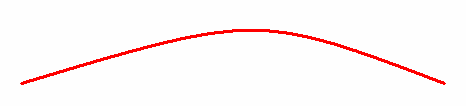 Дано: 
АС=3,2 м,
АВ=2,7 м.
Найти: ВС.
С
А
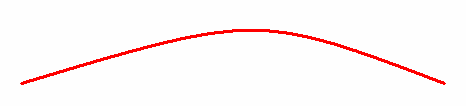 В
2,7
?
ВС = АС – АВ
ВС = 3,2 - 2,7 = 0,5 (м)
С
В
А
Задача  8 (стр. 138)
Точки А, В, С лежат на одной прямой. Найдите длину отрезка ВС, если АВ = 2,7 м и AС = 3,2 м. Сколько решений имеет задача?
2-случай
3,2 м
2,7 м
Дано: 
АС=3,2 м,
АВ=2,7 м.
Найти: ВС.
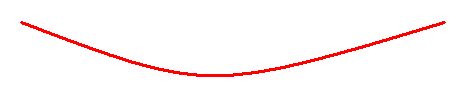 ?
ВС = АС + АВ
ВС = 3,2 + 2,7 = 5,9 (м)
D
Задача 11 (стр.138)
В
На луче АВ в разные полуплоскости отложены углы ВАС и BAD. Найдите угол САD, если ∠ВАС=140°,  ∠ВАD=30°.
300
А
∠САD=∠BАС+∠BАD
1400
∠САD = 140° + 30° = 170°
С
<
в 8 раз
Задача 22 (стр. 139)
Один из углов, образованный при пересечении двух прямых, в 8 раз меньше суммы остальных. Найдите величину каждого из этих углов.
M
8x
O
P
x
K
N
Задача 23 (стр.139)
На прямой а отмечены точки А и В. К прямой а в одну полуплоскость соответственно отложены углы САВ и DBA. В каком из следующих случаев прямые СА и DB будут параллельны:
а) оба угла острые
б) оба угла тупые
в) оба угла прямые
г) один острый, а другой тупой?
прямые СА и DB не параллельны
прямые СА и DB не параллельны
прямые СА и DB  параллельны
D
С
С
D
С
D
С
D
а
В
А
Задача (устно)
Задача 25 (стр. 139)
Биссектрисы АК и ВМ треугольника ABC пересекаются в точке О. Найдите угол С треугольника, если ∠KOB= 70°.
С
Решение:
?
Рассмотрим  △ВOА
Рассмотрим  △АВС
∠В=2𝞪, ∠А=2β
M
K
O
β
β
𝞪
А
𝞪
В
Задача 26 (стр. 139)
Рассмотрим  △АВС
В
Рассмотрим  четырёхугольник КОМС
K
?
O
С
M
А
ЗАДАНИЯ ДЛЯ САМОСТОЯТЕЛЬНОЙ РАБОТЫ
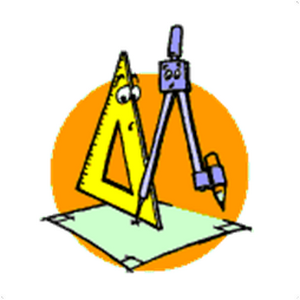 Выполнить 
задачи
№ 10, 11 (г), 13
 (стр. 138-139).